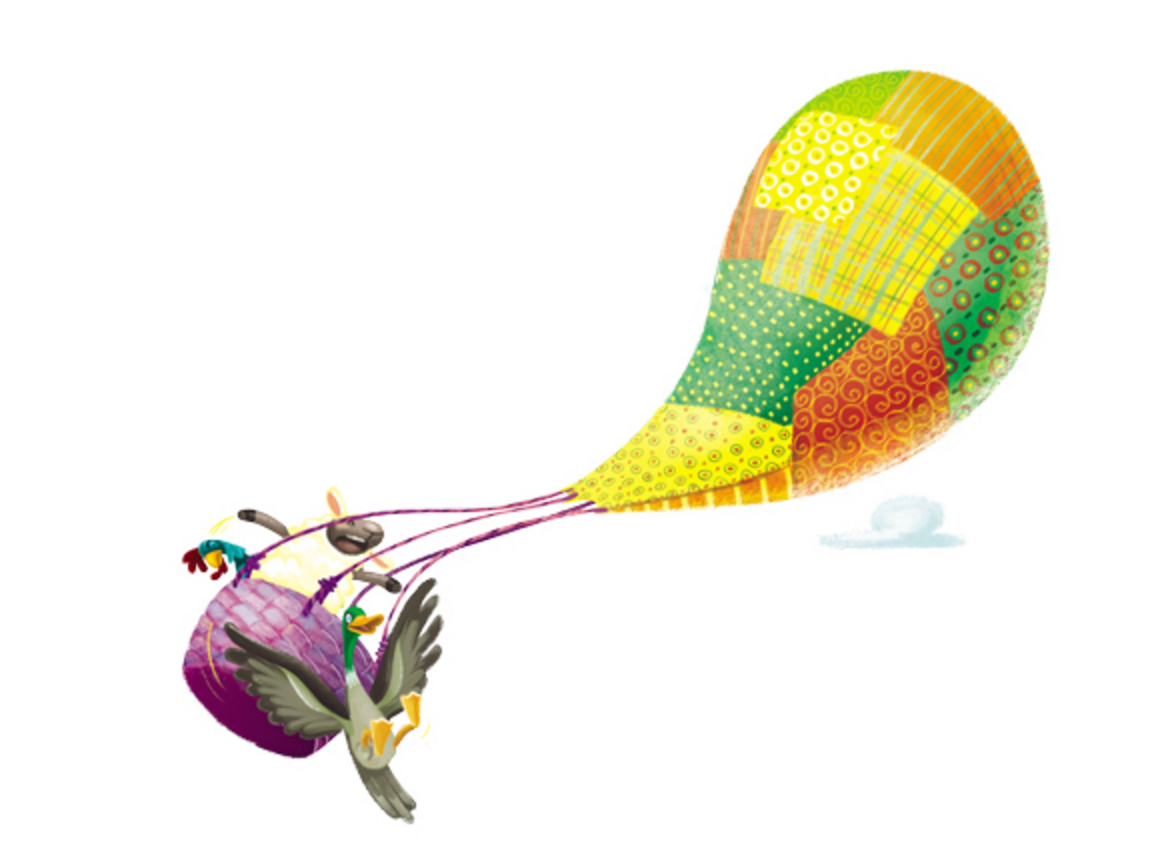 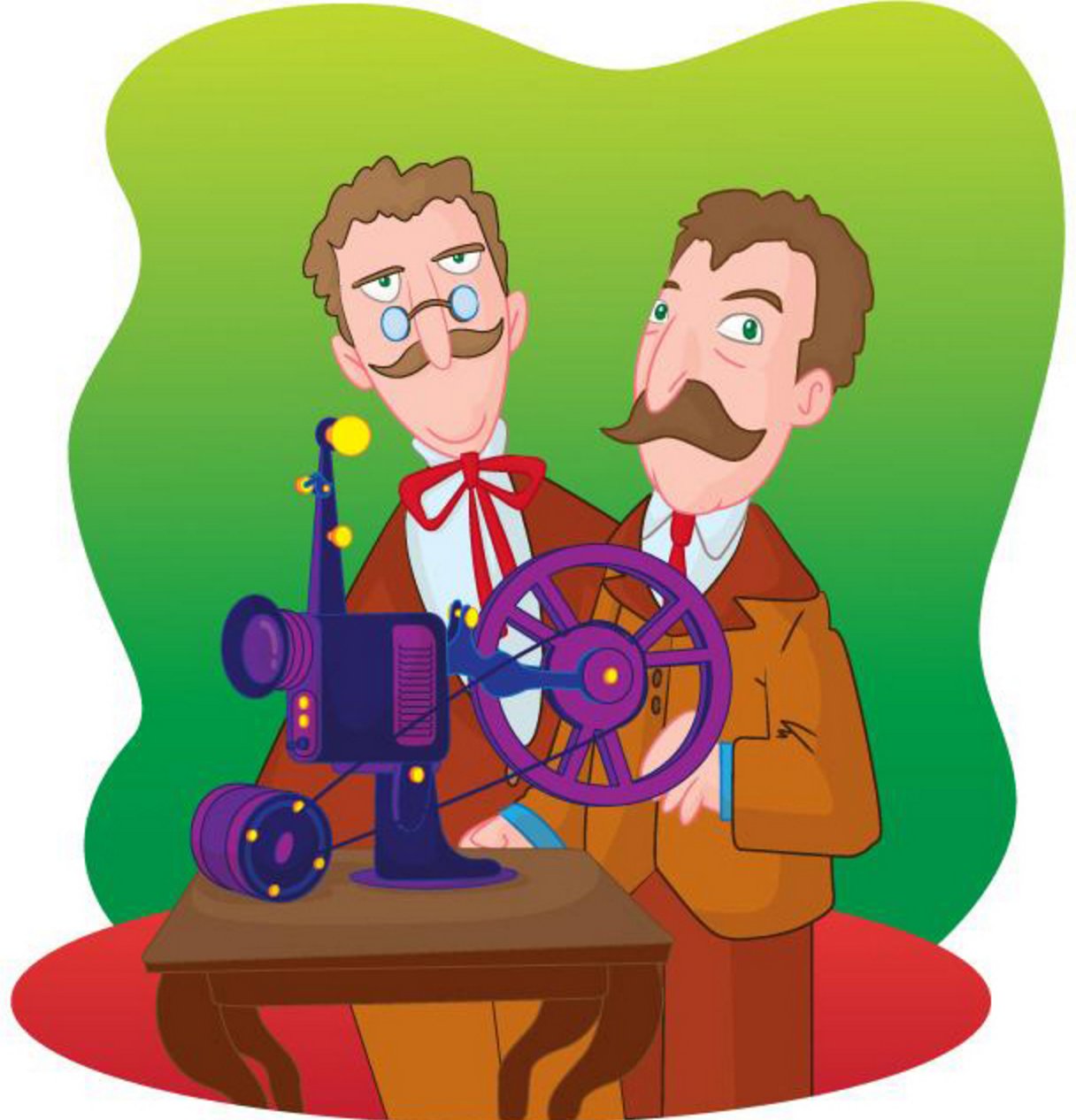 TEMA 5
Genios de todos los tiempos
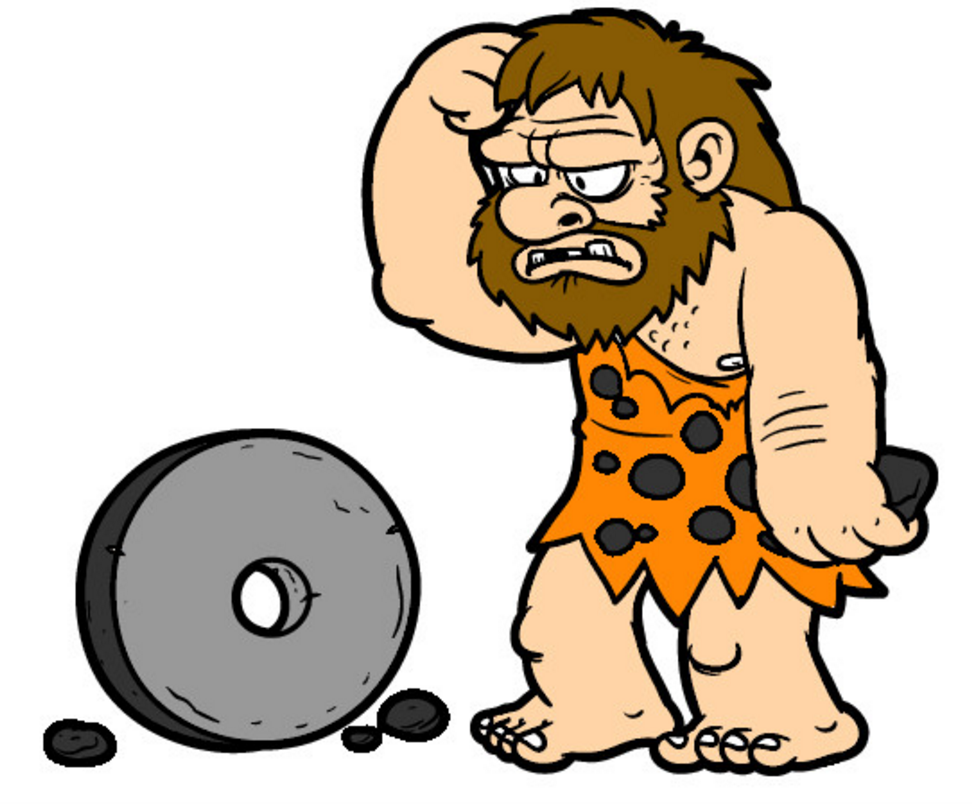 1. SINÓNIMOS Y ANTÓNIMOS
Los sinónimos son las palabras que tienen el mismo significado o significados muy parecidos: 
       Ej: sacapuntas / afilalápices.
          

Los antónimos son las palabras que tienen significados opuestos o contrarios: 
        Ej: abrir/cerrar.
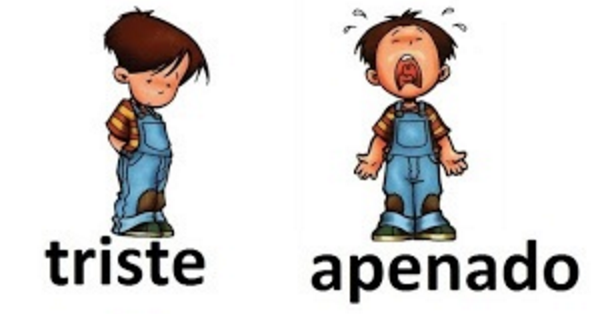 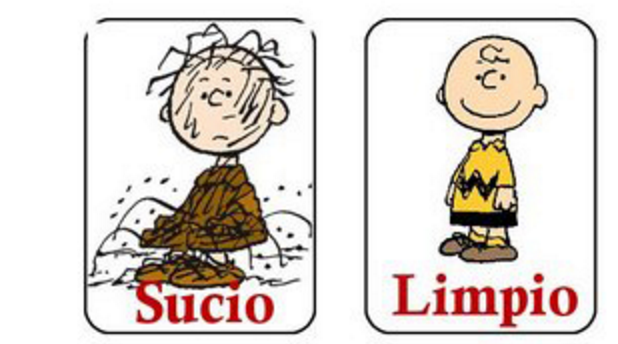 2. TIPOS DE VERBOS
VERBOS REGULARES E IRREGULARES

VERBOS DEFECTIVOS

VERBOS AUXILIARES
Verbos regulares e irregulares

Conjugar un verbo es enunciar ordenadamente las formas que presenta para cada modo, tiempo, número y persona y sus formas no personales. 
Según cómo se conjugan, los verbos pueden ser regulares o irregulares.

Los verbos regulares cumplen las siguientes características:

Todas las formas de la conjugación mantienen la raíz del infinitivo: creo, creí, creíamos, creeré.

Tienen las mismas desinencias que los modelos de la conjugación a la que pertenecen: 









Los verbos irregulares presentan alguno de los siguientes cambios:

Distinta raíz: contar, cuenta 
Distintas desinencias: andar, anduve 
Distinta raíz y distintas desinencias: caber, cupo

Para saber si un verbo es regular o irregular, hay que fijarse en si mantiene la raíz o las desinencias del modelo de conjugación en estos tiempos verbales de indicativo: presente, pretérito perfecto simple y futuro simple.
Los verbos defectivos

Algunos verbos no tienen todas las formas de la conjugación. Se llaman verbos incompletos o defectivos, y son los siguientes:

Verbos que indican fenómenos naturales o meteorológicos: solo tienen formas de 3ª persona del singular: atardecerá, llueve.

Verbos que se refieren a hechos: se usan solo en las formas de 3ª persona del singular y del plural: pasó, ocurrirán, sucede.

Haber: si no es parte de una forma verbal compuesta, solo se conjuga en la 3ª persona del singular: hay, habría, habrá.

Soler: solo se conjuga en presente y pretérito imperfecto de indicativo y de subjuntivo:  soleré , solería
suelo, suele, solía
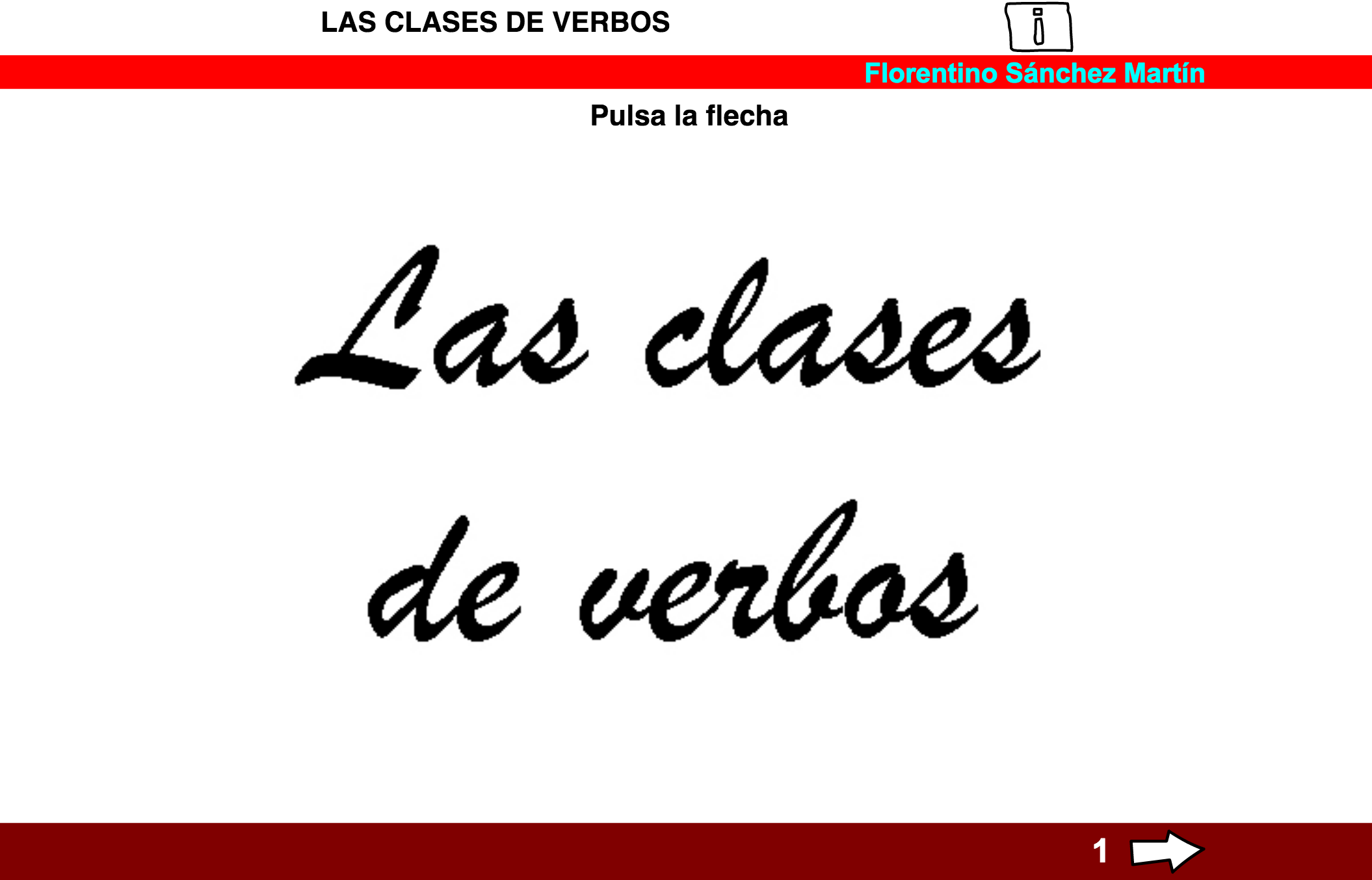 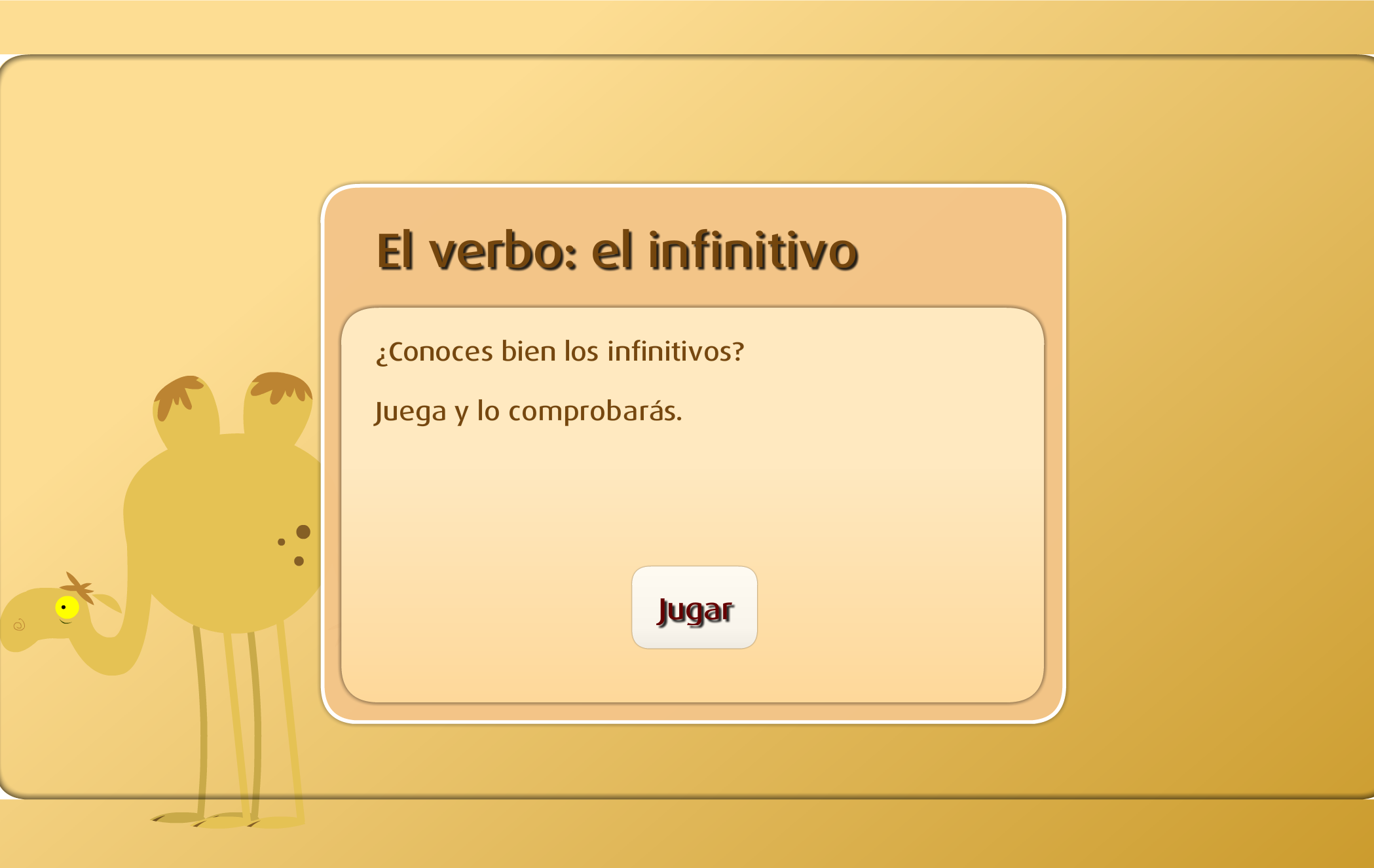 Verbos auxiliares…
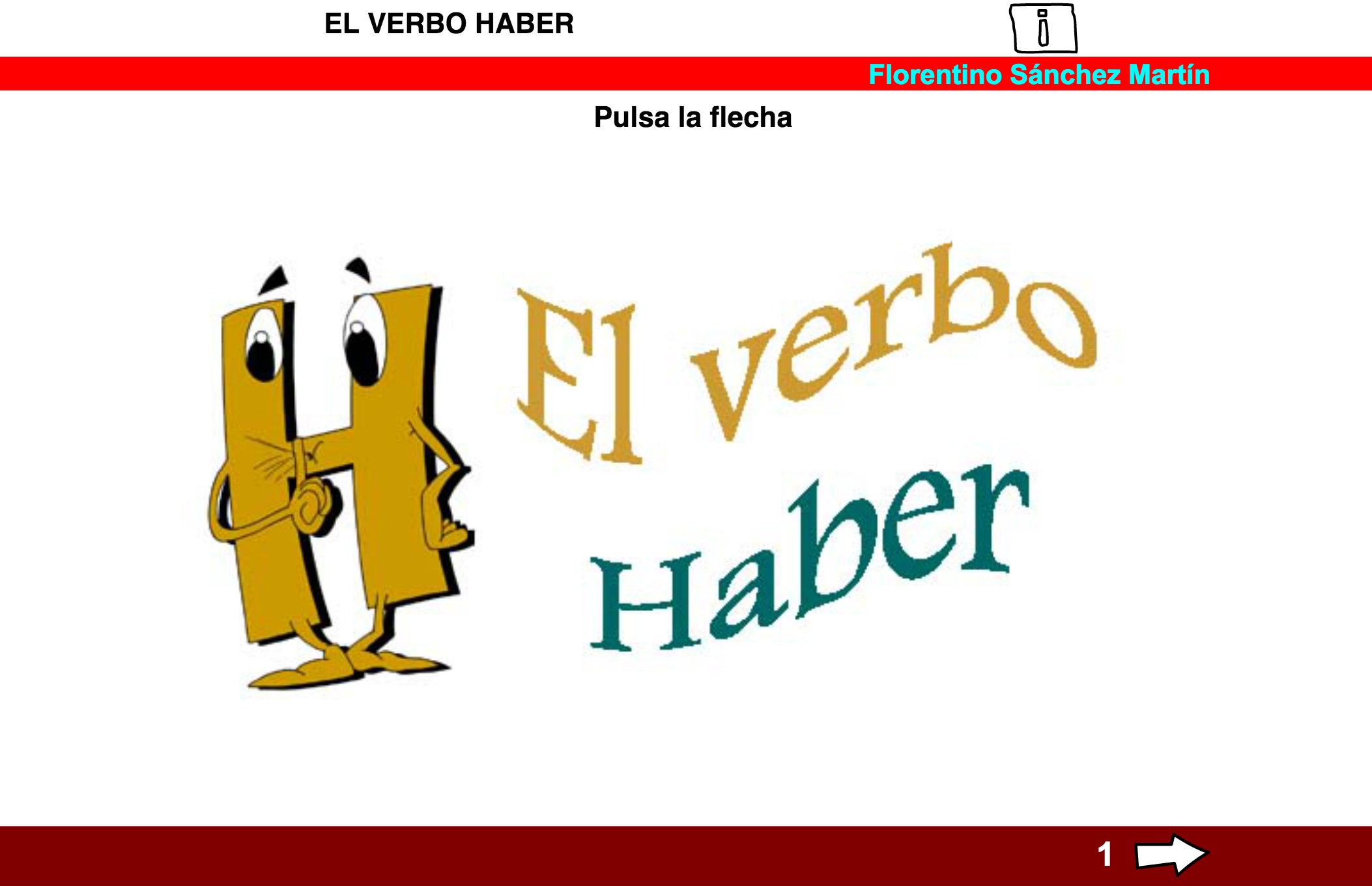 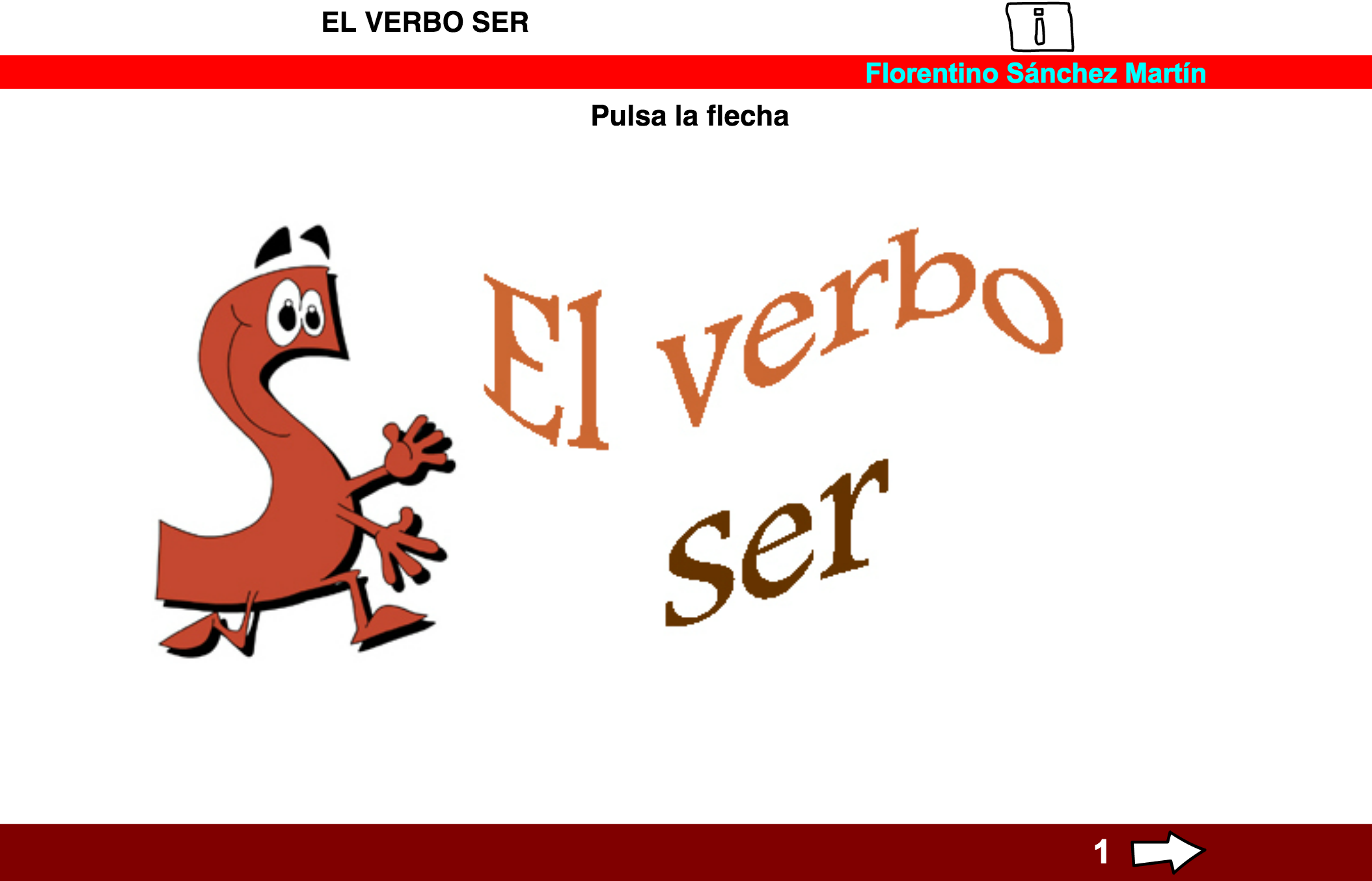 Los verbos auxiliares

Los verbos auxiliares se combinan con el participio de los verbos para formar los tiempos compuestos de la conjugación y la voz pasiva:

Tiempos compuestos: verbo auxiliar haber + participio.
	ej: hemos llegado, había visto.

Voz pasiva: verbo auxiliar ser + participio.
	ej: es construido, fueron lavadas.

Los verbos auxiliares haber y ser aportan la información de número, persona y tiempo a las formas verbales a las que pertenecen.
Voz pasiva: verbo auxiliar ser + participio.

Voz activa: el sujeto realiza la acción del verbo.  
	Por ejemplo: Juán plantó un árbol.

Voz pasiva: el sujeto no realiza la acción del verbo, sino que la recibe. 
	Por ejemplo: El árbol fue plantado por Juan.
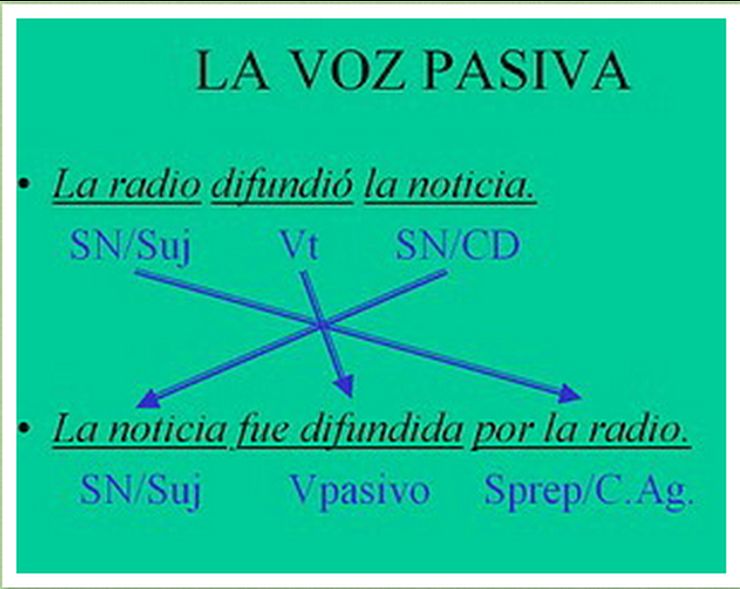 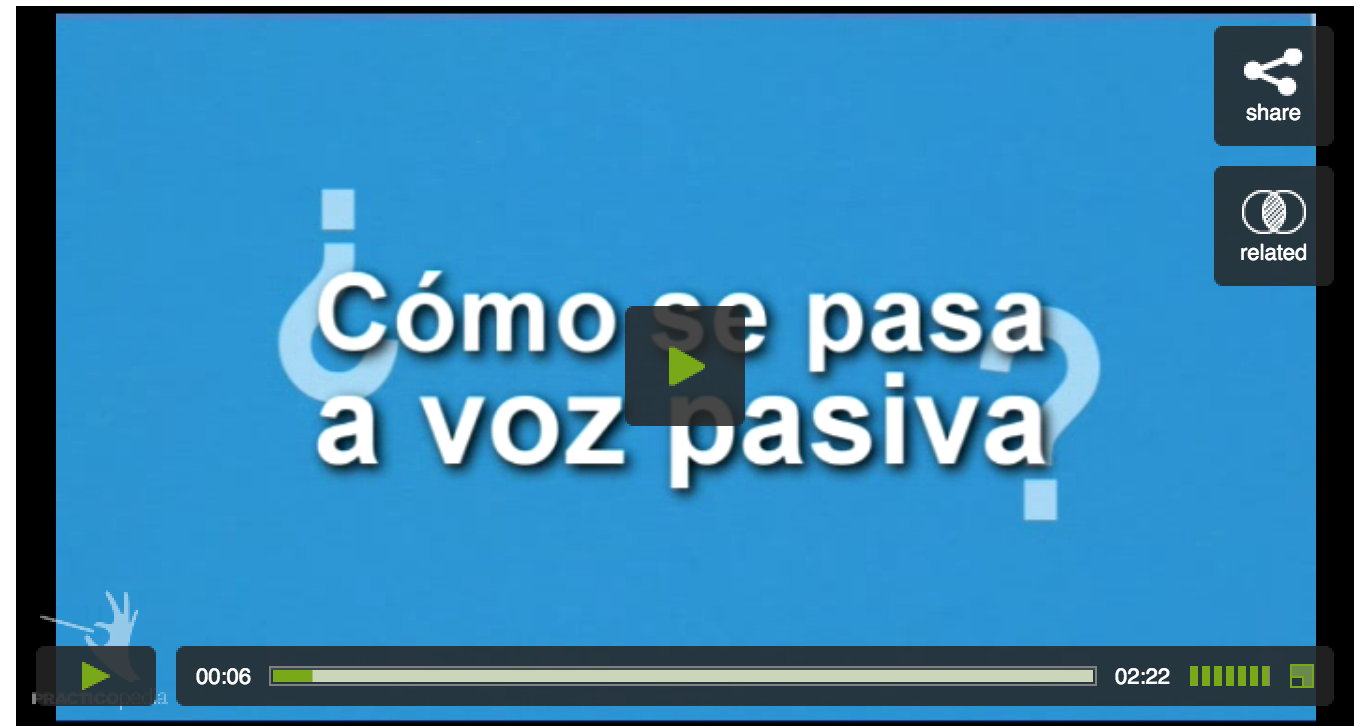 Interesante video que explica como pasar de voz activa a voz pasiva.
Para practicar un poco…
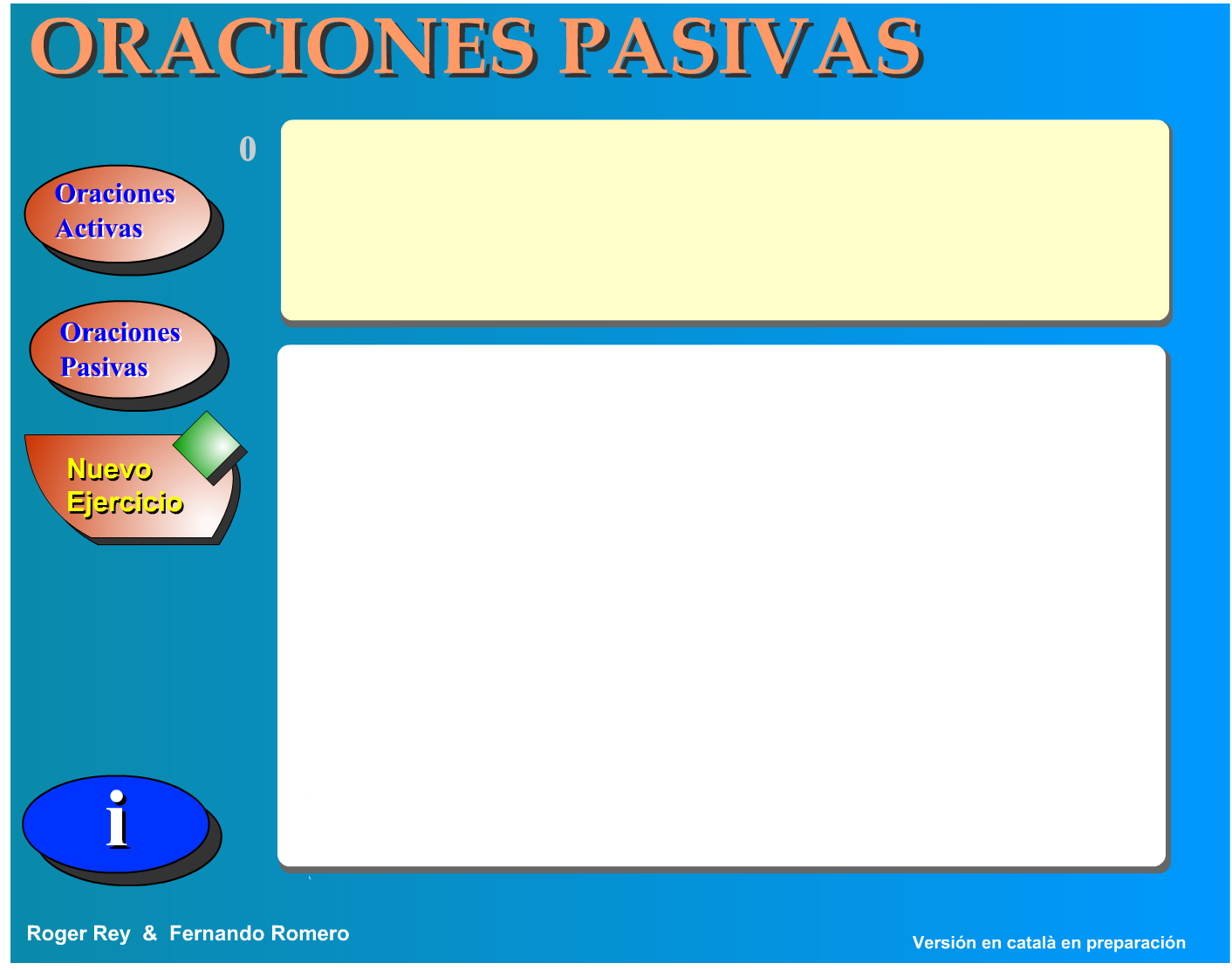 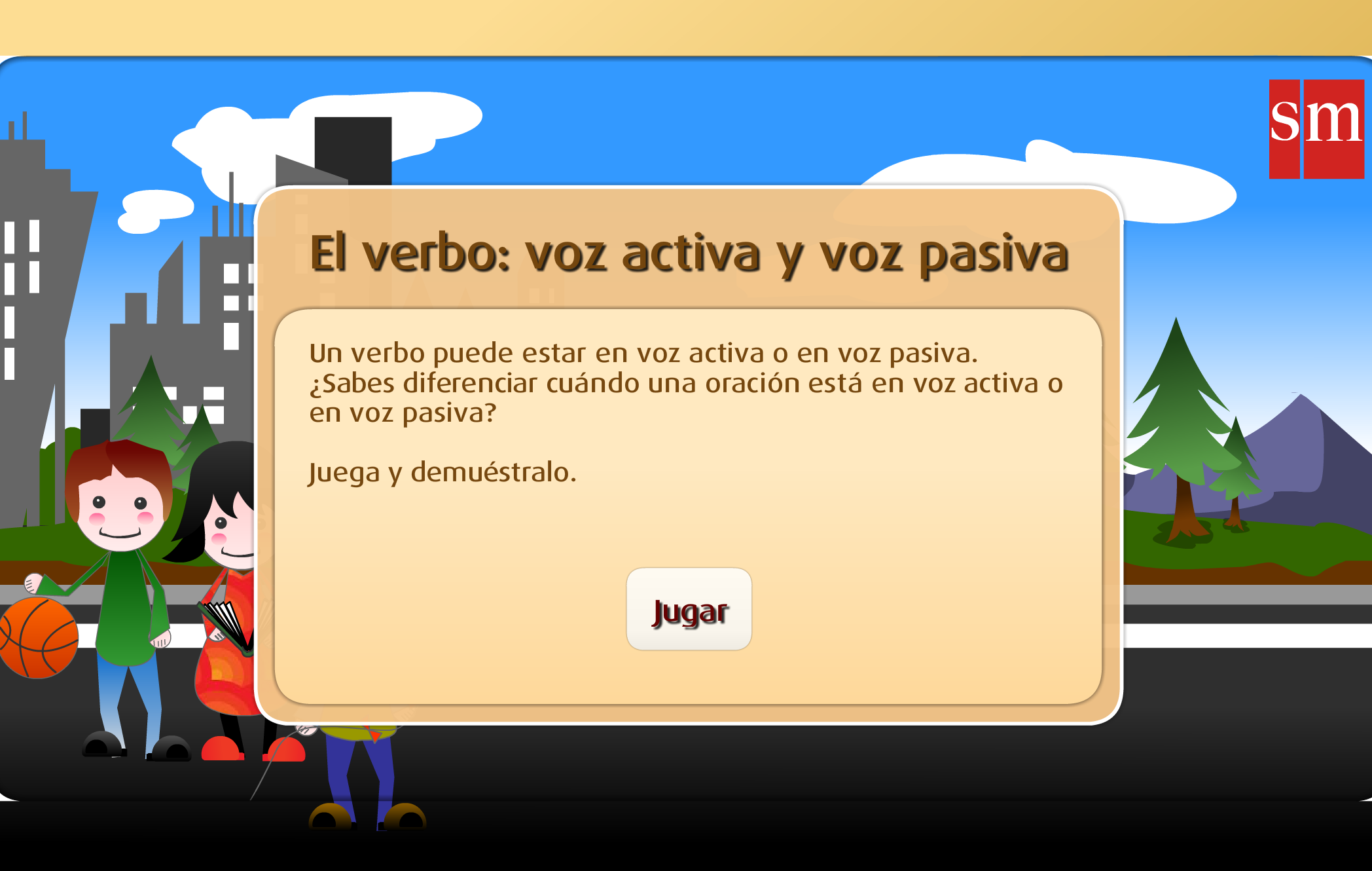 3. LA  TILDE EN INTERROGATIVOS Y EXCLAMATIVOS
Las palabras interrogativas y exclamativas qué, quién, cuál, cuánto, cuándo, dónde y cómo siempre llevan tilde.

¡Qué frío hace!      ¿Cuándo vienen?      ¡Cómo brilla!

Interrogativas directas e indirectas

Las oraciones interrogativas pueden ser directas e indirectas. En ambos casos, las palabras interrogativas siempre tienen tilde.

Directas: llevan signos de interrogación. ¿Quién es esa chica?
Indirectas: no llevan signos de interrogación. No sé quién es esa chica
4. LA ESTROFA Y LA RIMA
POEMA: es toda composición poética que esté formada por versos.

VERSO: es cada línea de un poema

ESTROFA:  es un conjunto de versos relacionados por la medida y la rima. 

Los poemas o textos líricos están formados por versos que se agrupan en estrofas.

RIMA: es la semejanza de sonidos que se da  a partir de la vocal tónica de la última palabra de cada verso.

Dos versos riman cuando, a partir de la última vocal tónica, coinciden todos o algunos sonidos.

La rima puede ser de dos tipos:

Rima consonante: coinciden las vocales y las consonantes, como en Teresa y frambuesa.
Rima asonante: coinciden solamente las vocales, como en árbol y lazos.

En un poema puede haber un verso que no rime con ningún otro. En ese caso, se dice que es un verso libre.
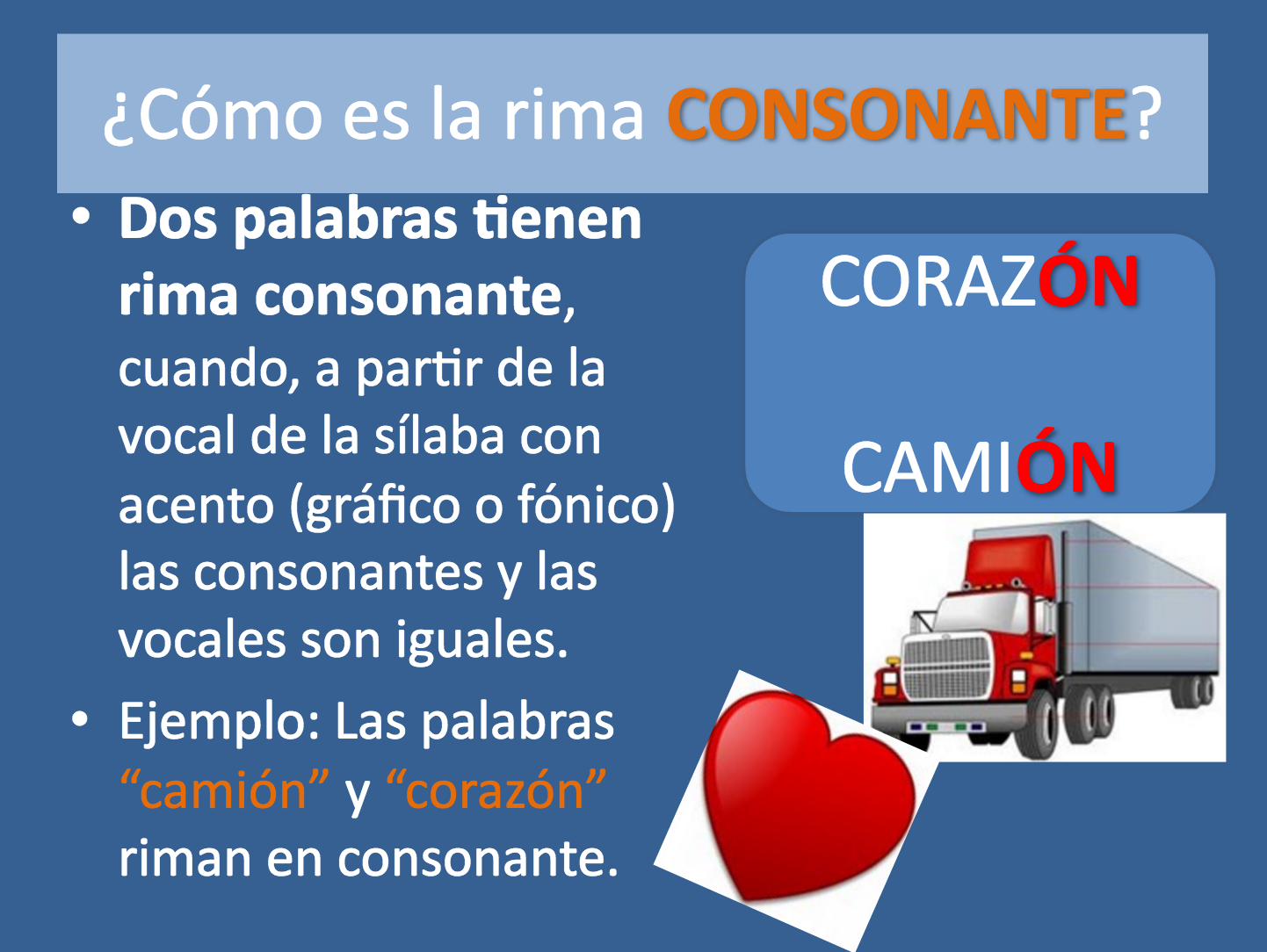 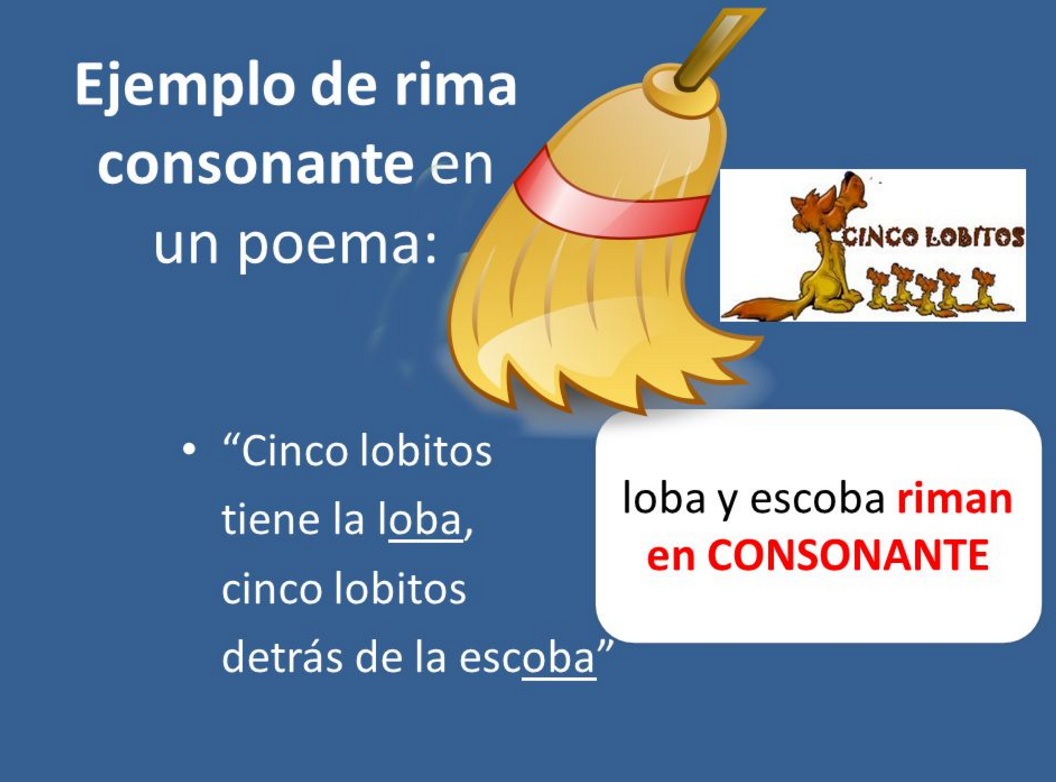 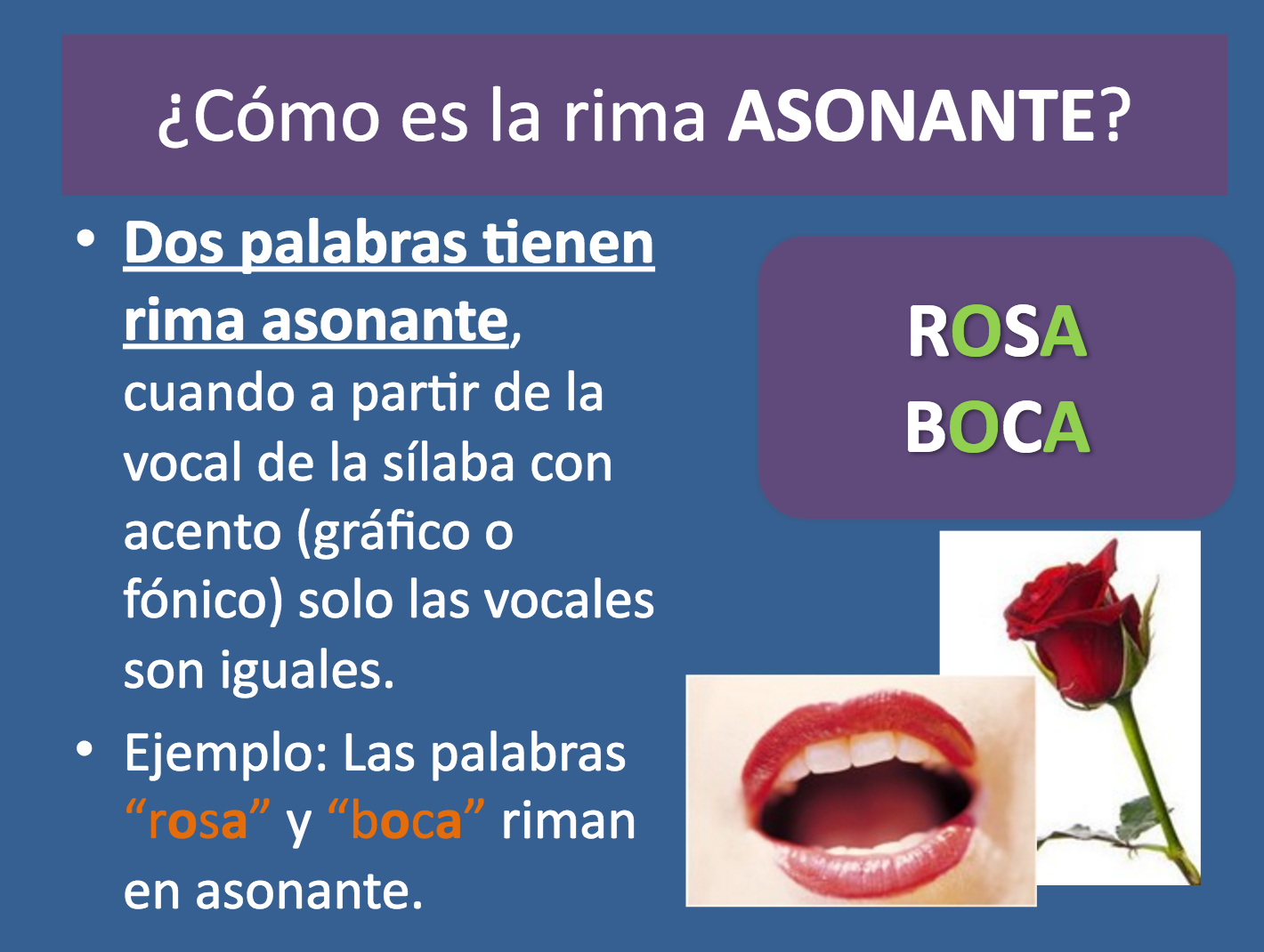 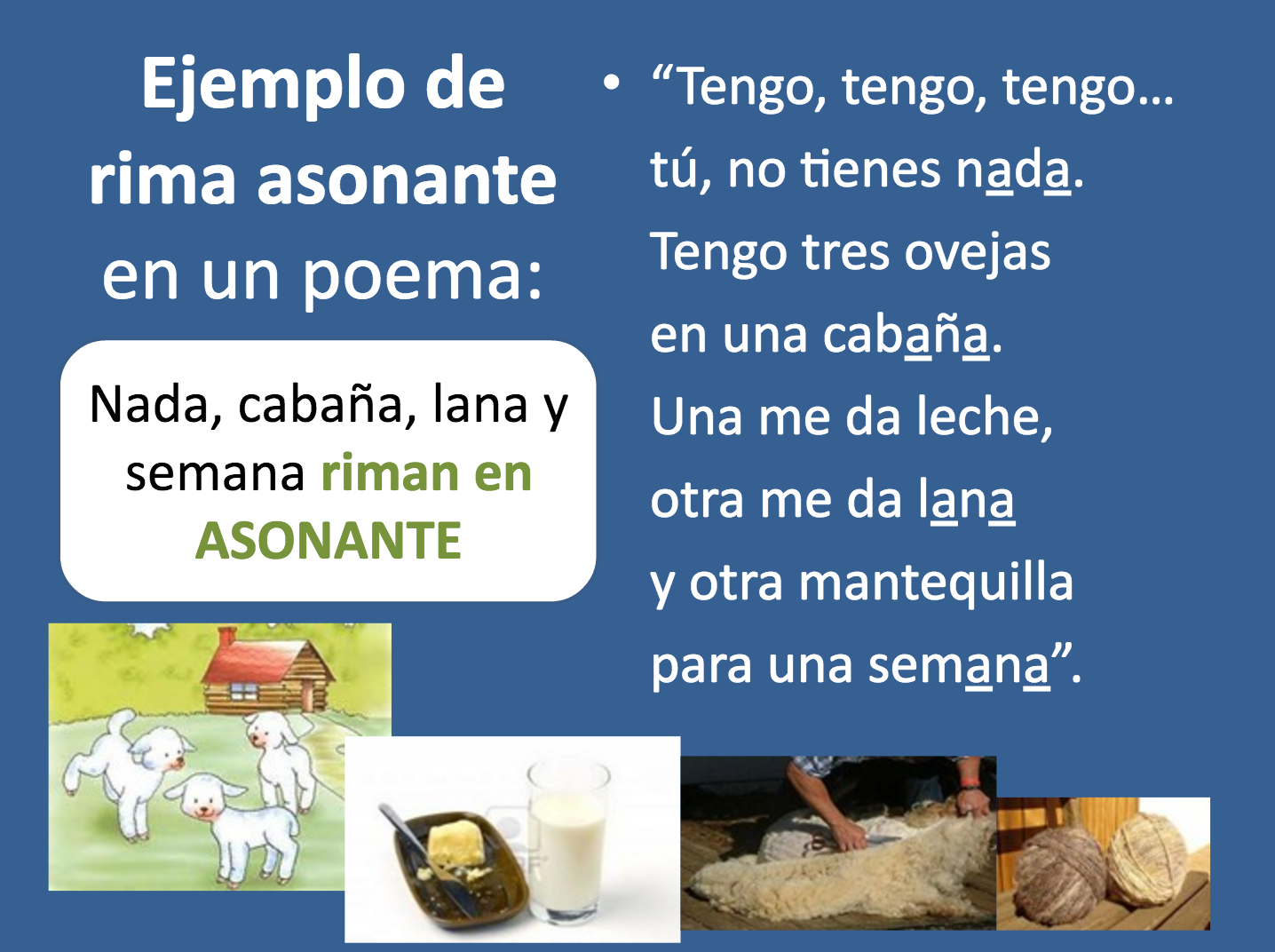